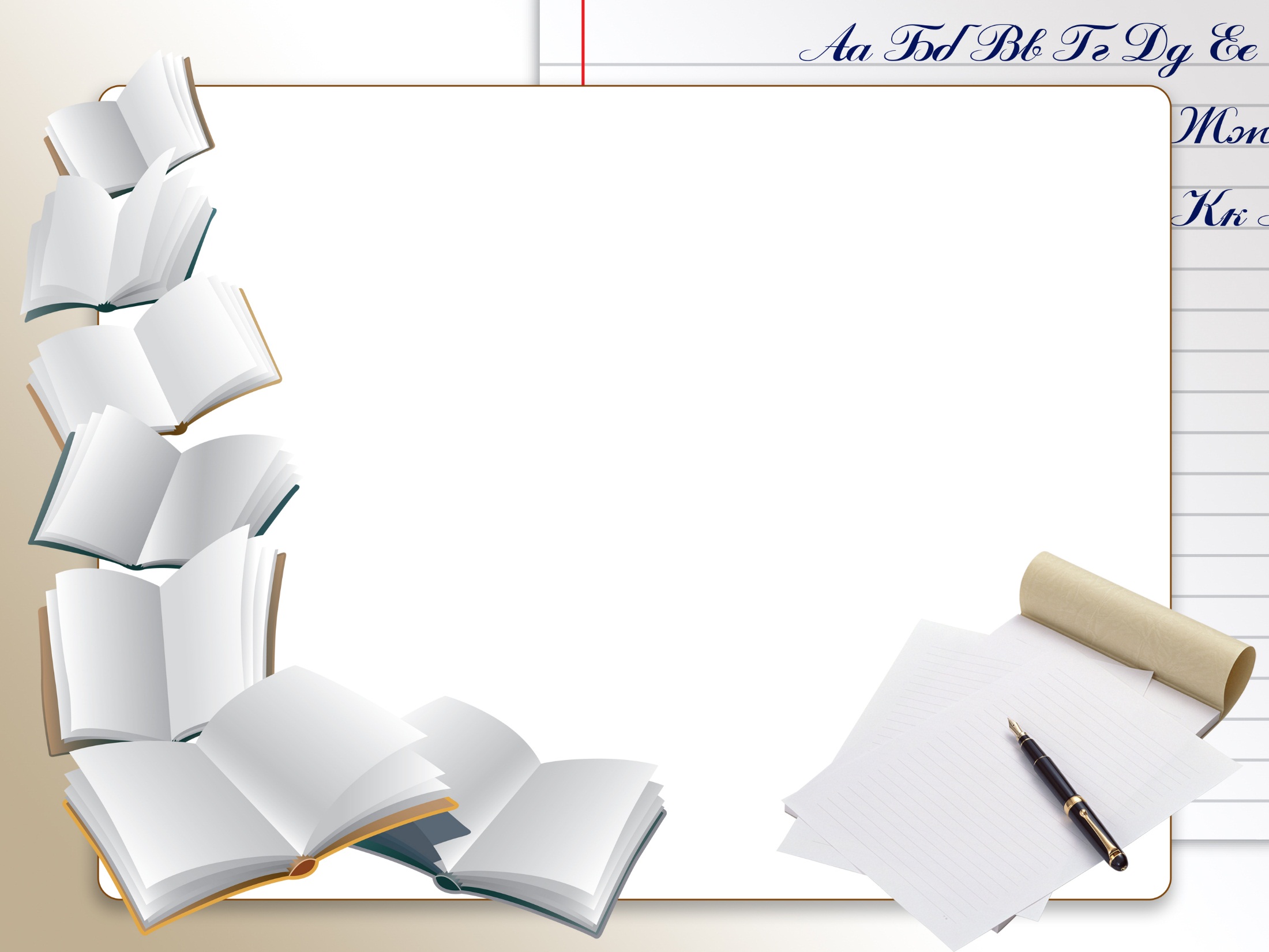 Проведение итогового 
сочинения (изложения)
в 2016/2017
 учебном году
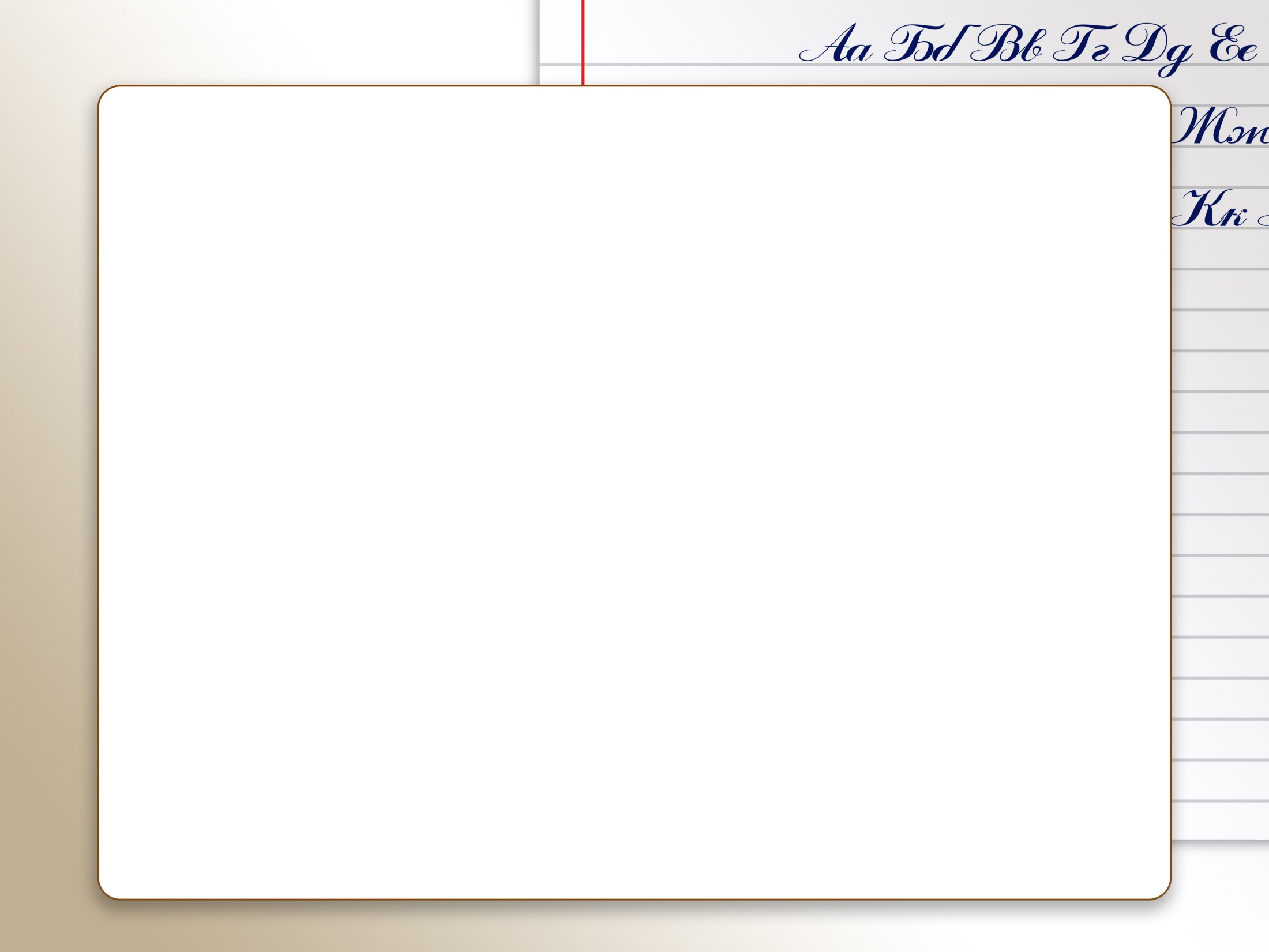 Сроки и продолжительность выполнения итогового сочинения (изложения)
продолжительность – 
3 часа 55 минут
даты: 
7 декабря 2016 г.,
1 февраля 2017 г. 
3 мая 2017 г.
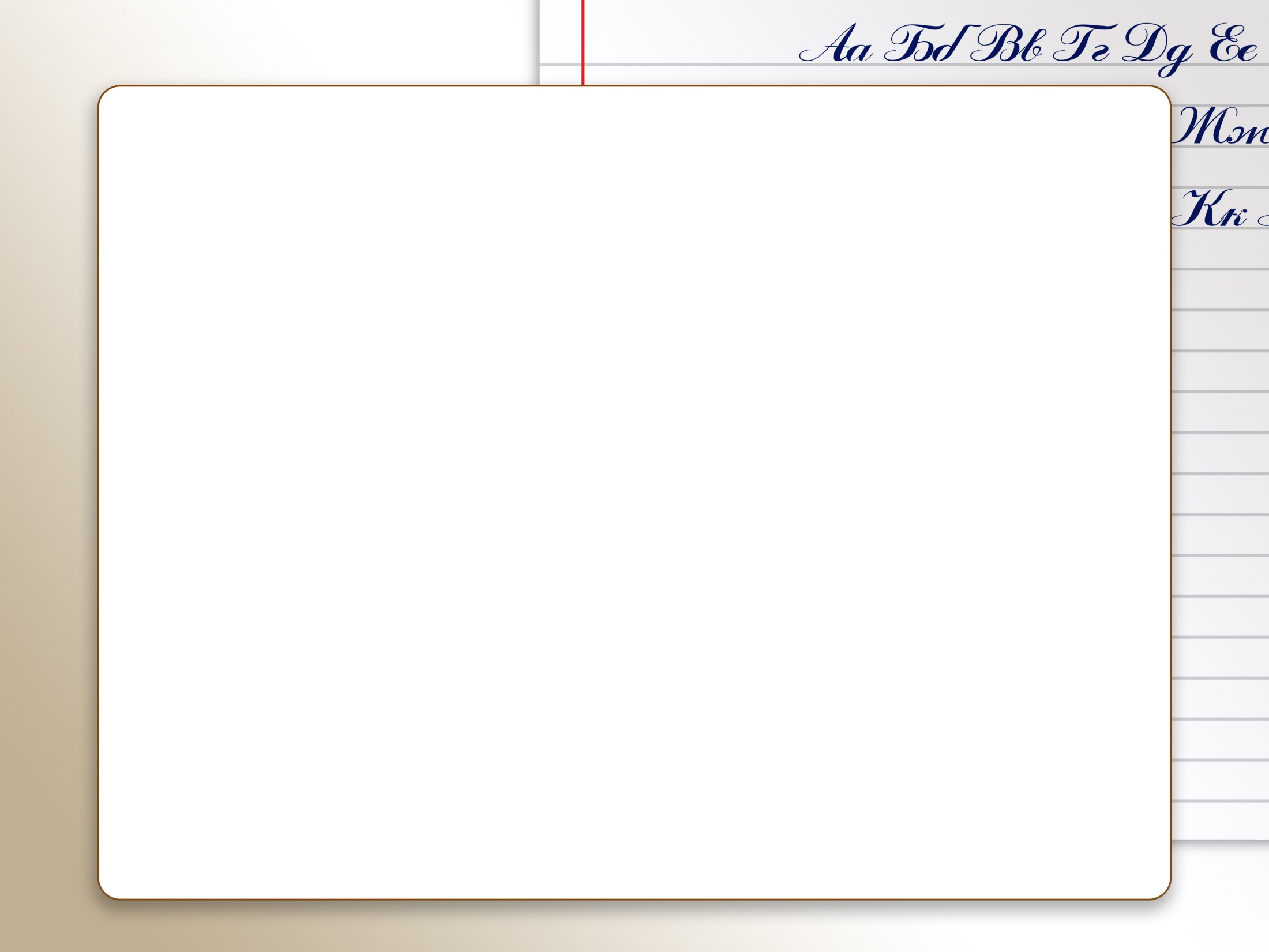 Новые методические рекомендации по проведению итогового сочинения (изложения)
Рекомендации по организации и проведению итогового сочинения (изложения) для органов исполнительной власти субъектов Российской Федерации, осуществляющих государственное управление в сфере образования;
Рекомендации по техническому обеспечению организации и проведения итогового сочинения (изложения);
Сборник отчетных форм для проведения итогового сочинения (изложения);
Критерии оценивания итогового сочинения (изложения);
Правила заполнения бланков итогового сочинения (изложения);
Методические	рекомендации	по	подготовке	и проведению	итогового сочинения (изложения) для образовательных организаций, реализующих образовательные программы среднего общего образования;
Методические	рекомендации	по	подготовке	к итоговому	сочинению (изложению) для участников итогового сочинения (изложения);
Методические	рекомендации	для	экспертов, участвующих в проверке итогового сочинения (изложения).
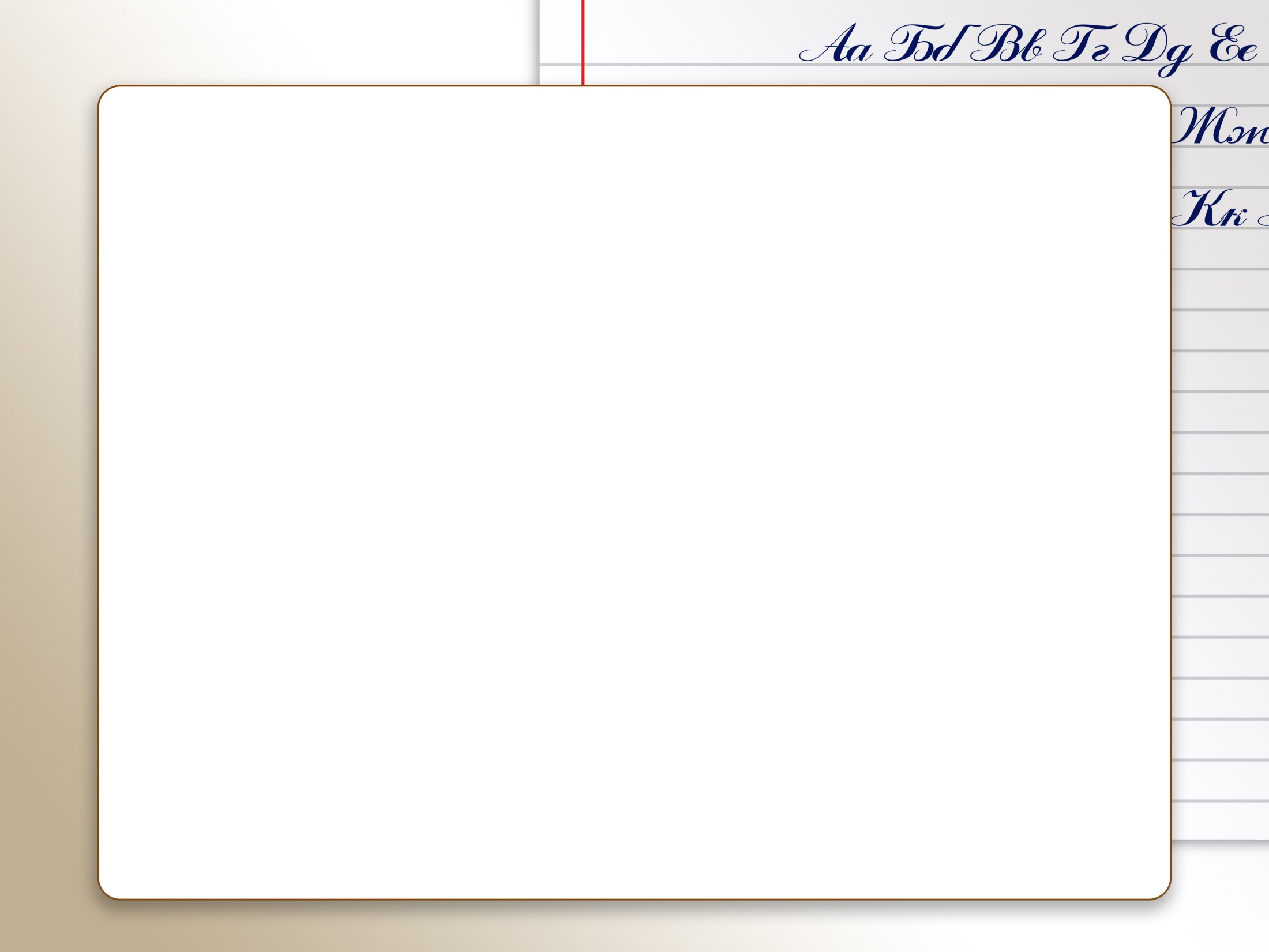 Полномочие Рособрнадзора устанавливать дополнительные сроки проведения итогового сочинения (изложения)
«4.1. Федеральная служба по надзору в сфере образования и науки (Рособрнадзор) осуществляет следующие функции в рамках проведения итогового сочинения (изложения):
…
в случаях угрозы возникновения чрезвычайной ситуации, невозможности проведения итогового сочинения (изложения) на территориях субъектов Российской Федерации по объективным причинам определяет дополнительные сроки проведения итогового сочинения (изложения) для таких субъектов Российской Федерации;
…»
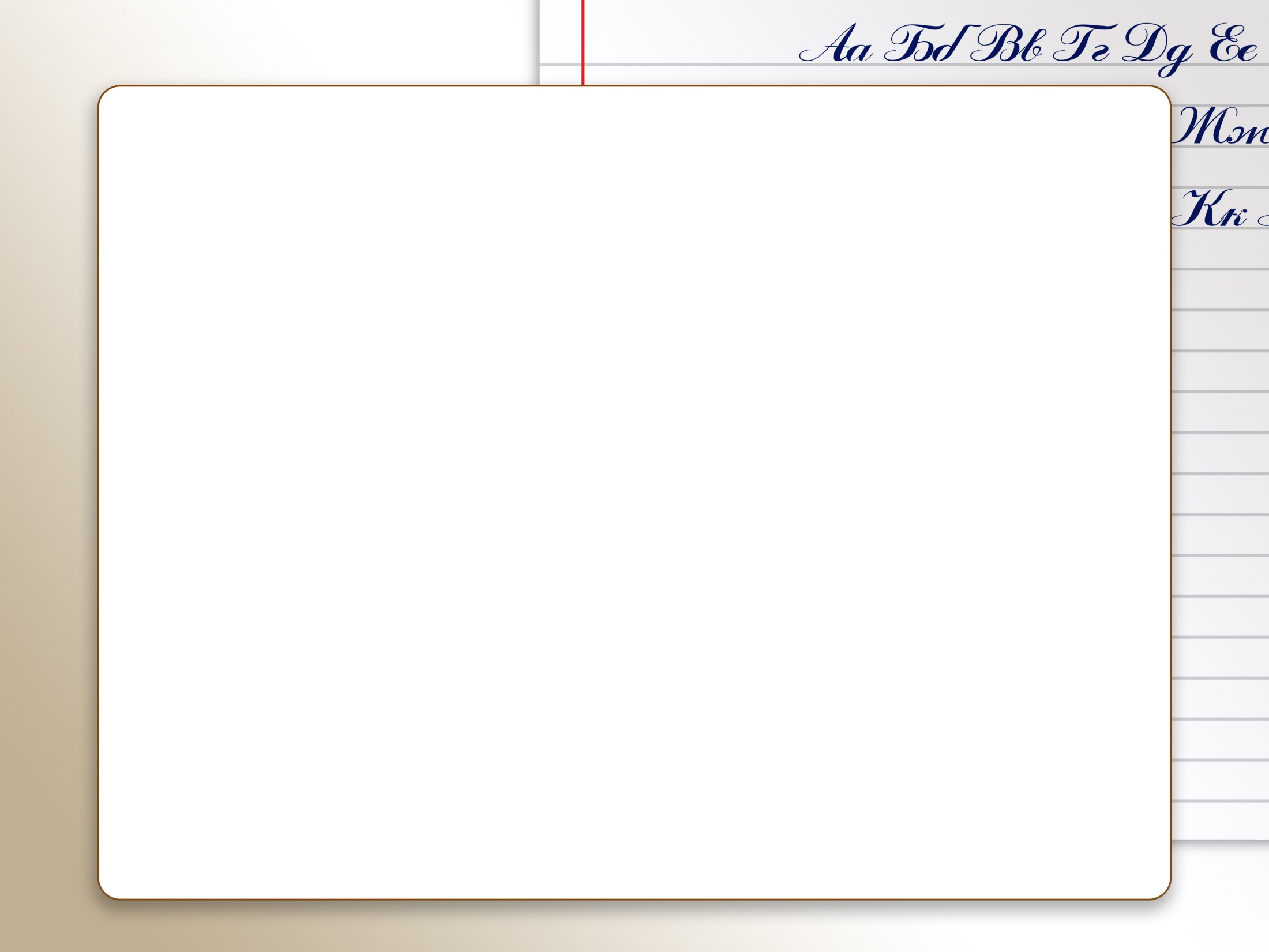 Исключение необходимости дополнительного направления комплектов тем
«6.4 Комплекты тем итогового сочинения за 15 минут до проведения итогового сочинения по местному времени размещаются на официальном информационном портале единого государственного экзамена (ЕГЭ)ege.edu.ru(topic.ege.edu.ru), а также на официальном сайте ФГБУ «Федеральный центр тестирования» (rustest.ru). 
В случае возникновения нештатных ситуаций (недоступность или неработоспособность указанных информационных порталов, официальных сайтов) по запросу специалиста ОИВ, ответственного за вопросы, связанные с проведением итогового сочинения (изложения), комплекты тем итогового сочинения направляются ФГБУ «Федеральный центр тестирования» на электронные адреса специалиста ОИВ, ответственного за вопросы, связанные с проведением итогового сочинения (изложения).»
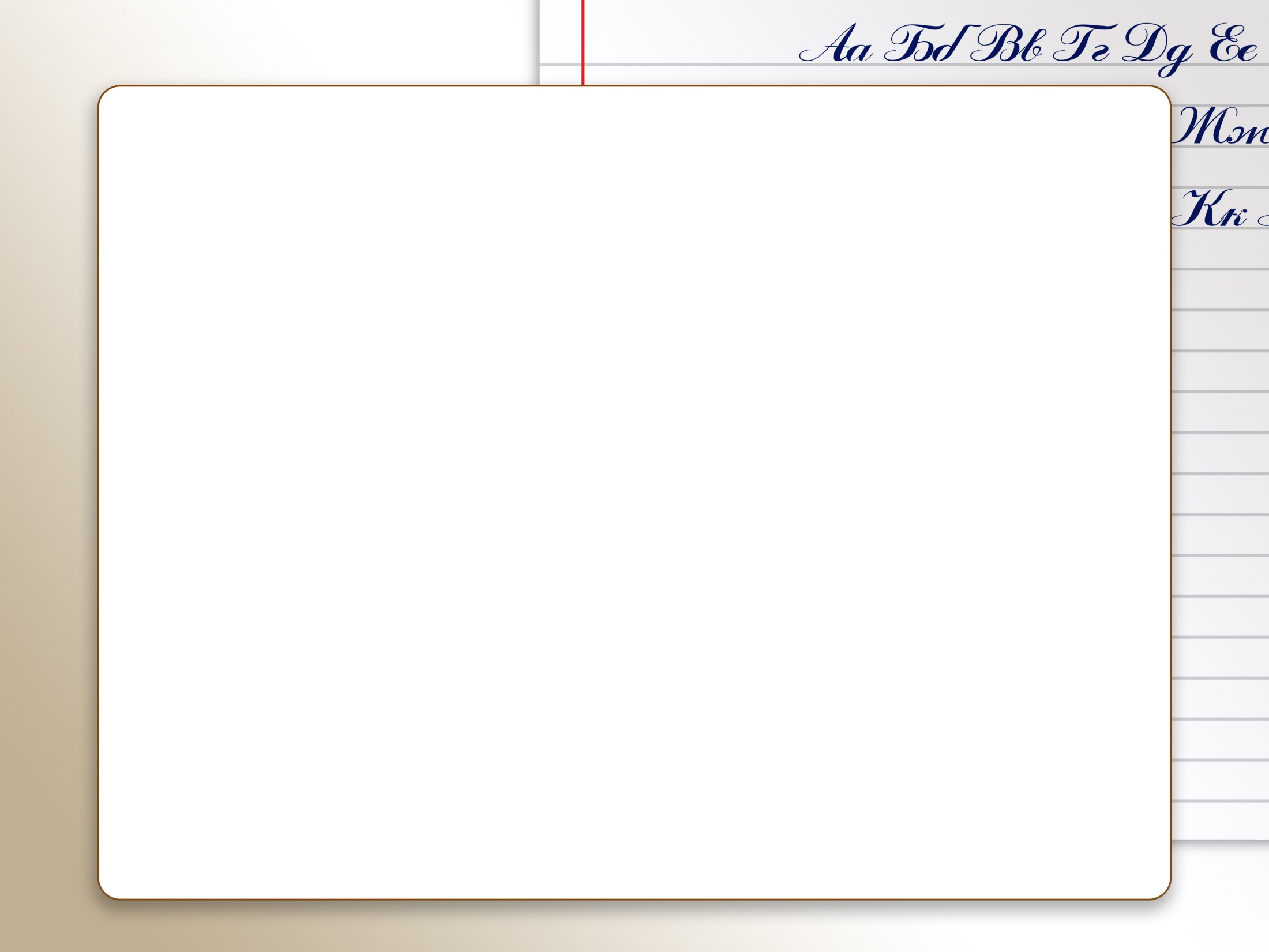 Инструкция для технического специалиста
«В день проведения итогового сочинения (изложения) техническому специалисту необходимо:
в 09.45 по местному времени получить темы сочинения в соответствии с инструкцией для технического специалиста по получению комплектов тем итогового сочинения (см. приложение 6)»
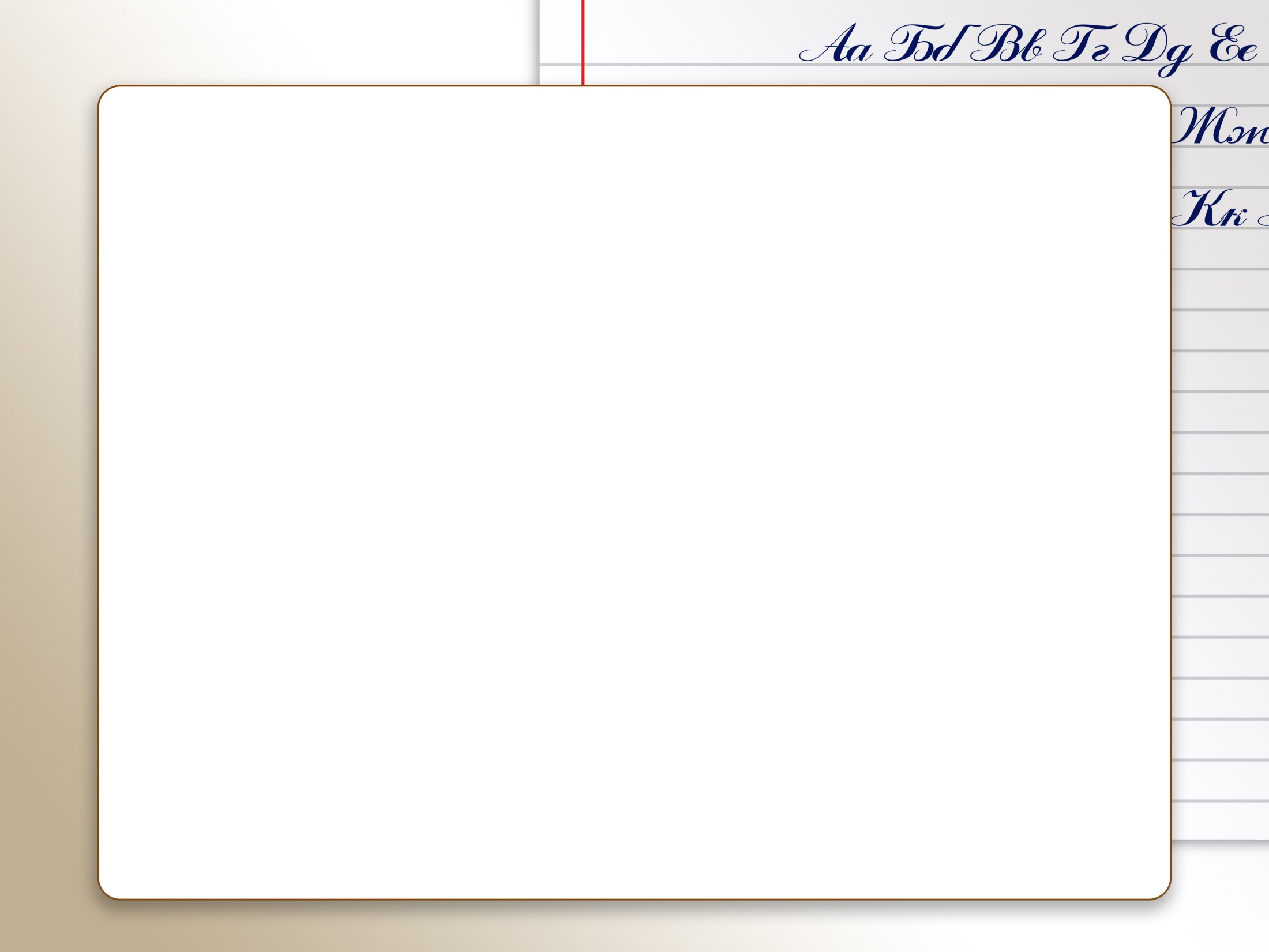 Присутствие в день проведения сочинения СМИ, сотрудников Рособрнадзора
«7.4 В день проведения итогового сочинения (изложения) в месте проведения итогового сочинения (изложения) также могут присутствовать:
представители средств массовой информации;
должностные лица Рособрнадзора и (или) органа исполнительной власти субъекта Российской Федерации, осуществляющего переданные полномочия Российской Федерации в сфере образования.»
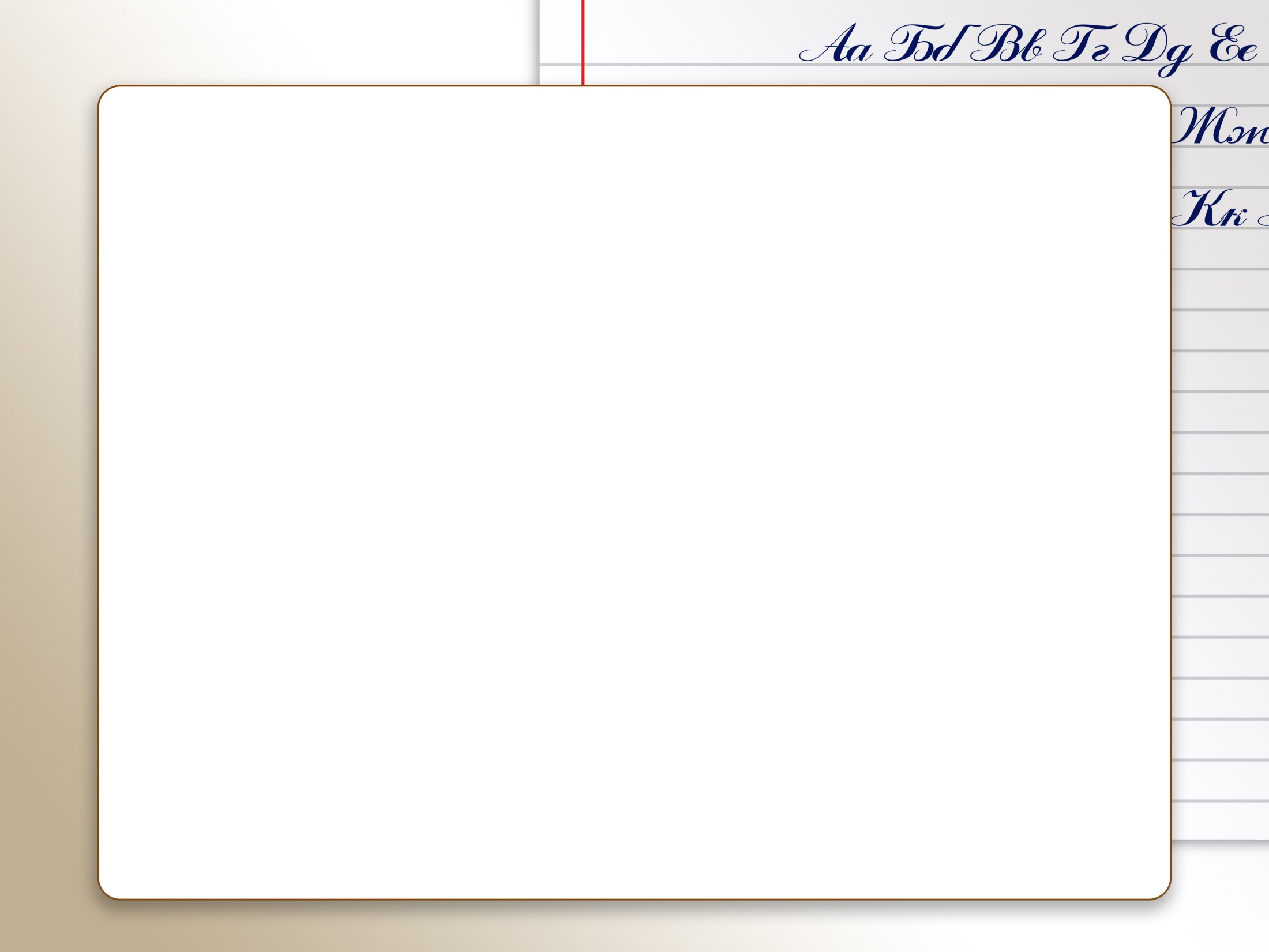 Допуск участников в случае опоздания на сочинение
«Если участник итогового сочинения (изложения) опоздал, он допускается к написанию итогового сочинения (изложения), при этом время окончания написания итогового сочинения (изложения) не продлевается. Повторный общий инструктаж для опоздавших участников не проводится. Члены комиссии образовательной организации по проведению сочинения (изложения) предоставляют необходимую информацию для заполнения регистрационных полей бланков сочинения (изложения).»
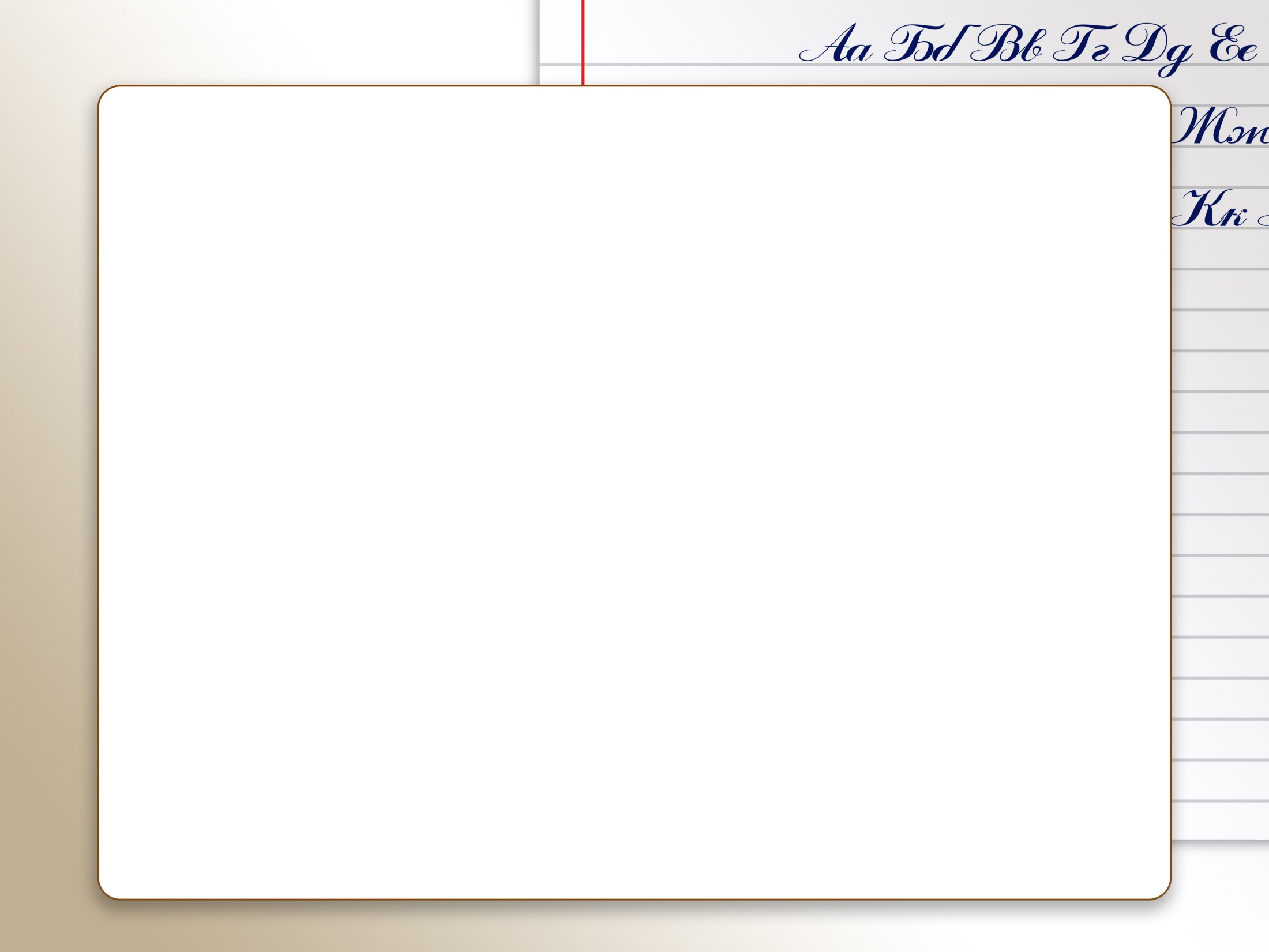 Переписывание названия темы сочинения
 в бланк записи
«В бланке записи участники итогового сочинения (изложения) переписывают название выбранной ими темы сочинения (текста изложения).»
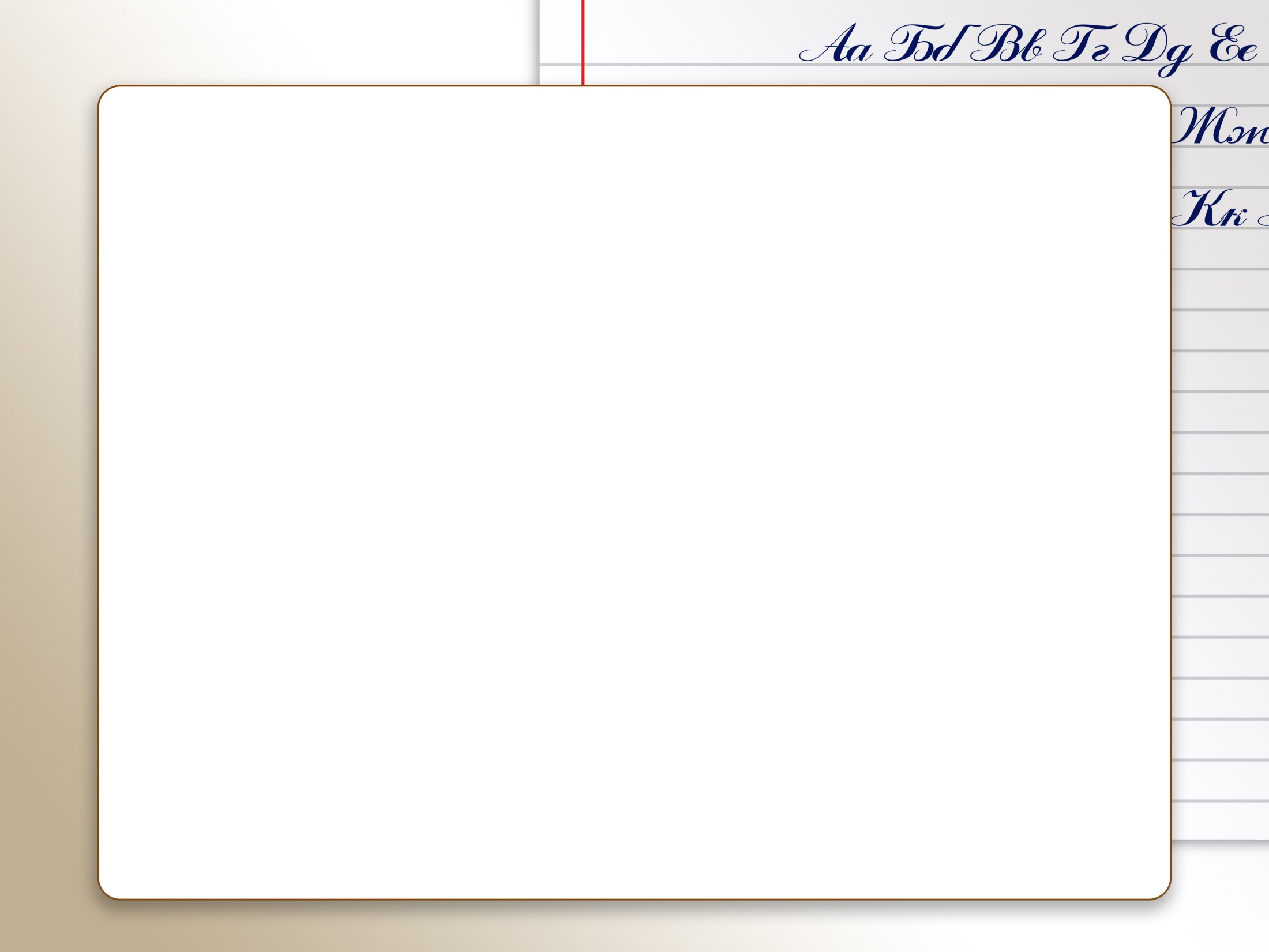 Возможность использования специальных технических средств
«Участники сочинения (изложения) с ОВЗ, дети-инвалиды и инвалиды с учетом их индивидуальных возможностей пользуются в процессе написания сочинения (изложения) необходимыми им техническими средствами.»
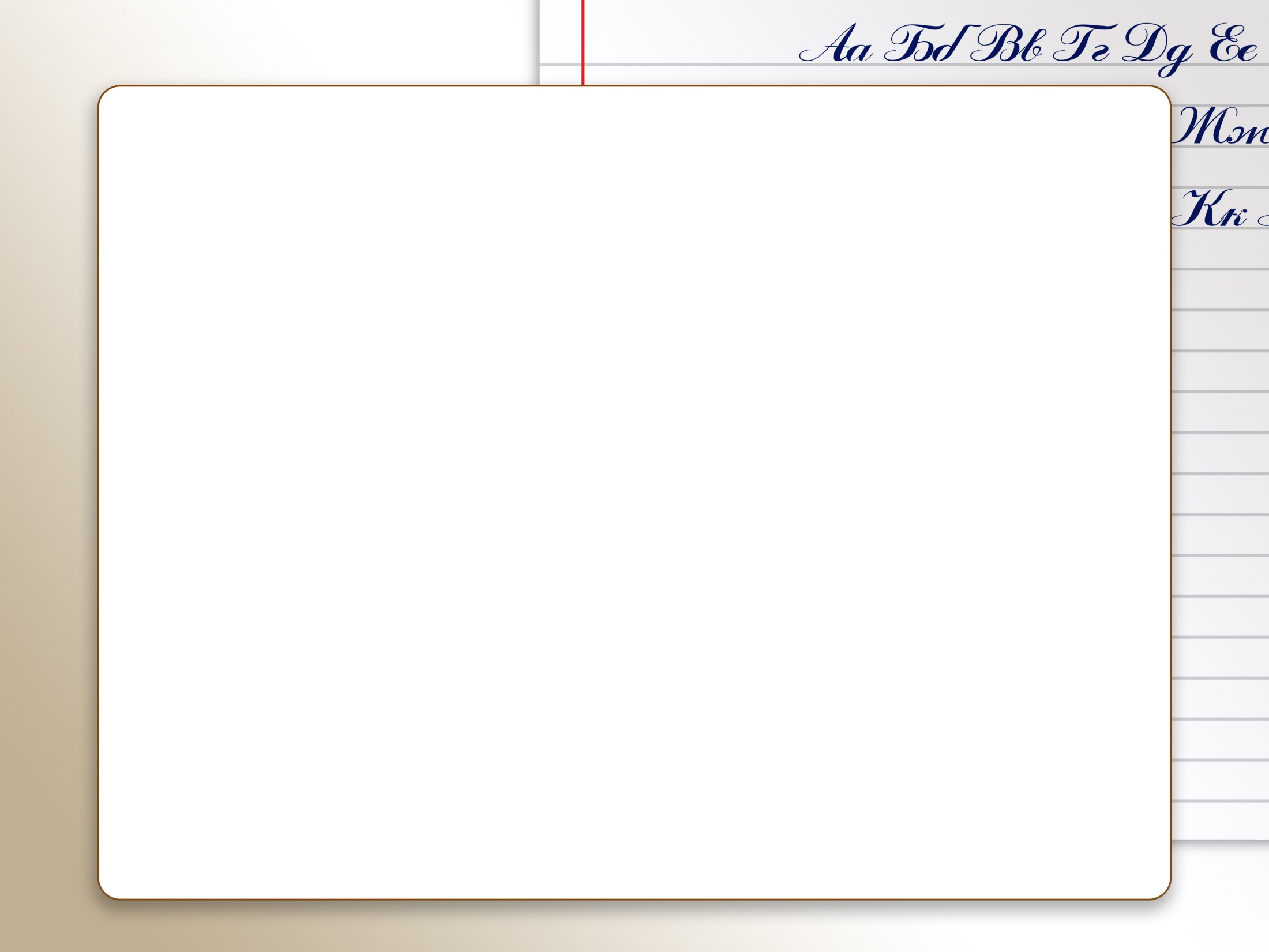 Раздел для участников с ОВЗ, детей-инвалидов и инвалидов
«1.  Для слабослышащих участников итогового сочинения (изложения):
учебные кабинеты для проведения сочинения (изложения) оборудуются звукоусиливающей аппаратурой как коллективного, так и индивидуального пользования;
при необходимости привлекается ассистент-сурдопереводчик;
при необходимости участникам итогового изложения текст изложения выдается на 40 минут. По истечении этого времени член комиссии по проведению итогового сочинения (изложения) забирает текст и участник пишет изложение.»
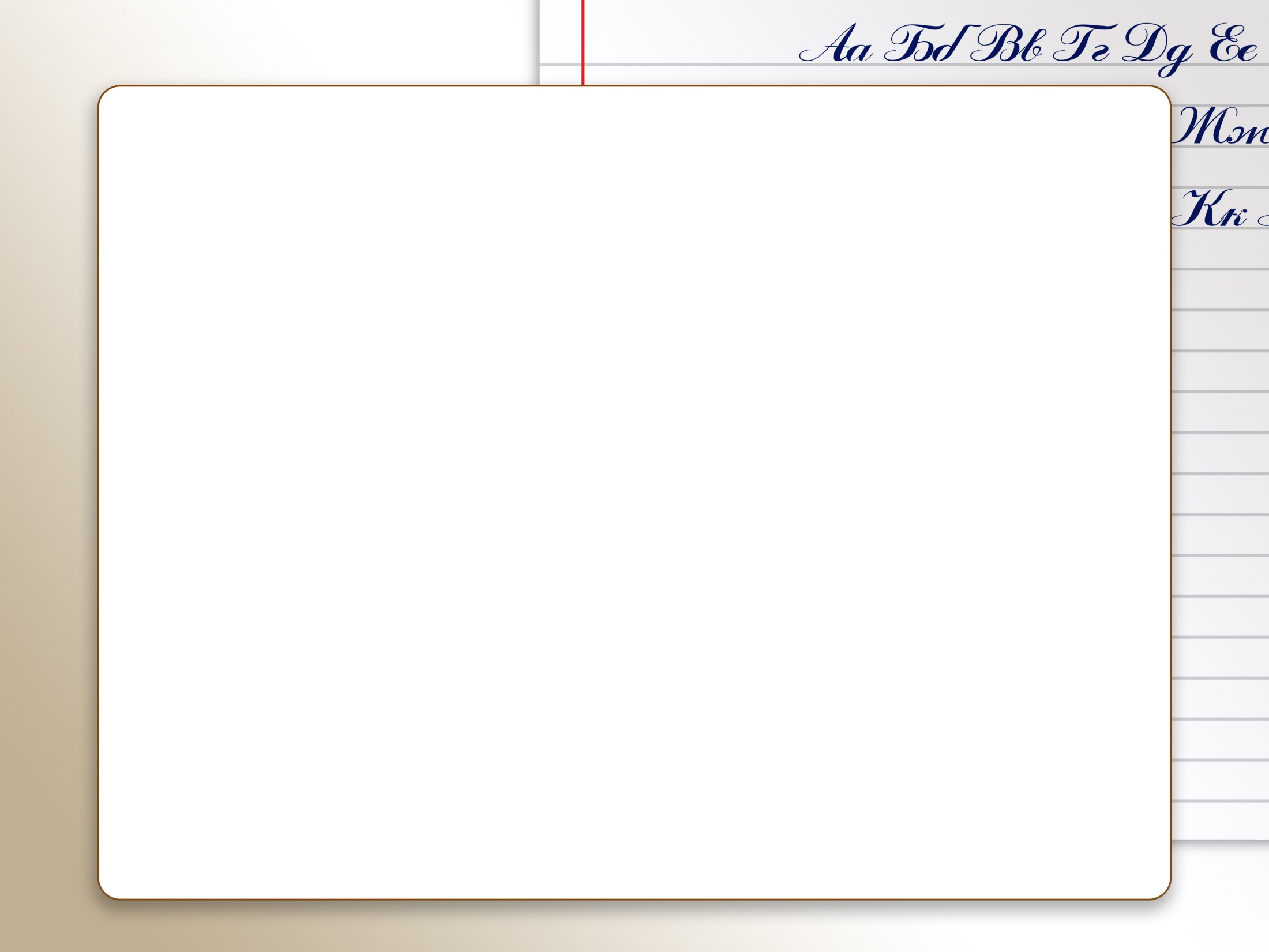 Изменение формулировки о сроке действия итогового сочинения (изложения)
«1.8 Срок действия итогового сочинения
Итоговое сочинение в случае представления его при приеме на обучение по программам бакалавриата и программам специалитета действительно в течение четырех лет, следующих за годом написания такого сочинения. 
Выпускники прошлых лет могут участвовать в итоговом сочинении, в том числе при наличии у них действующего итогового сочинения прошлых лет. 
Выпускники прошлых лет, изъявившие желание повторно участвовать в написании итогового сочинения, вправе предоставить в образовательные организации высшего образования итоговое сочинение только текущего года, при этом итоговое сочинение прошлого года аннулируется.»
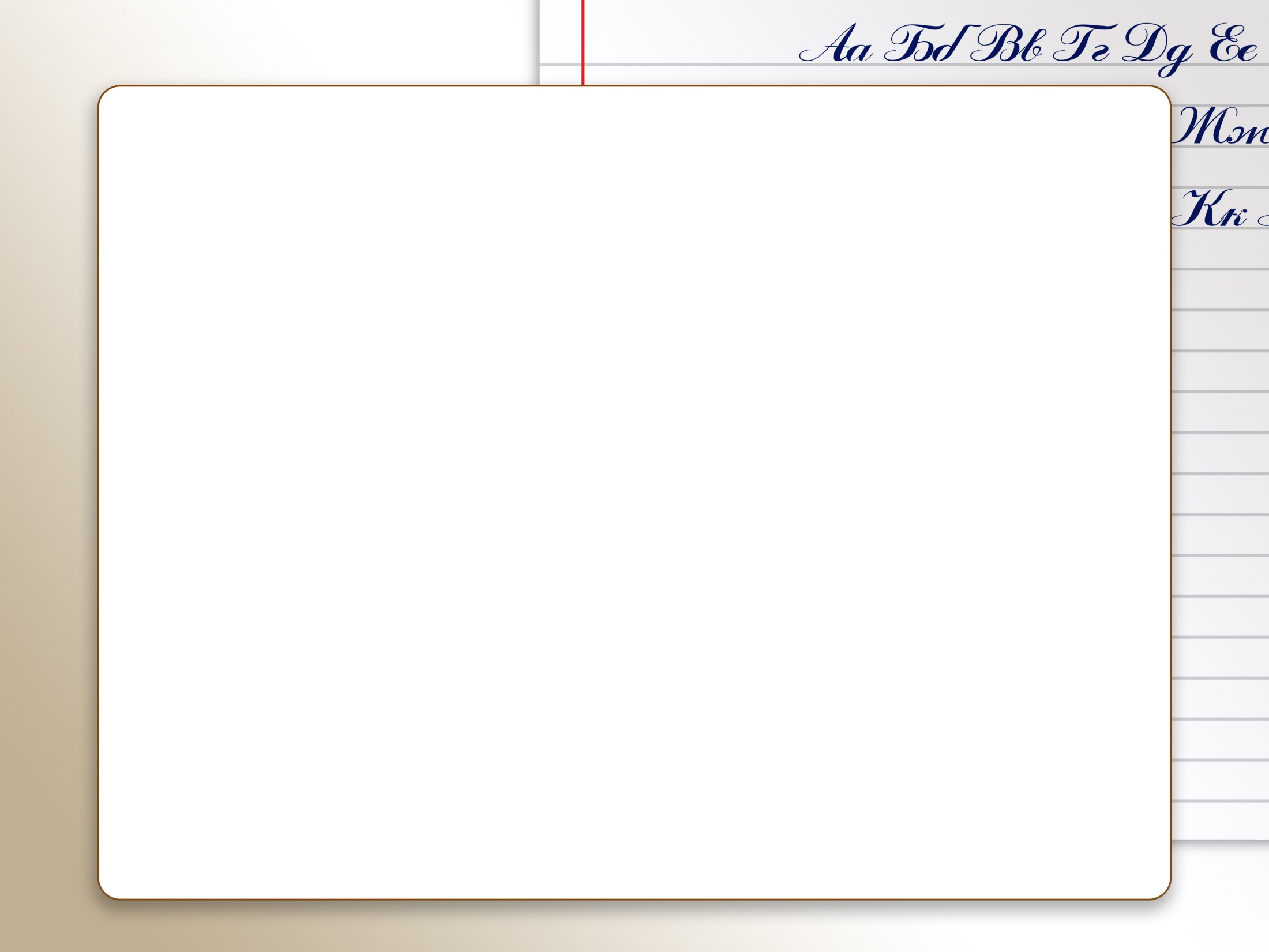 Приказ ОО о создании комиссии по проведению итогового сочинения (изложения)
«В целях проведения итогового сочинения (изложения) не позднее чем за две недели до проведения итогового сочинения (изложения) руководителю образовательной организации необходимо приказом сформировать составы комиссий образовательной организации.»
«Составы комиссий образовательной организации формируются из школьных учителей-предметников, администрации школы. Комиссии образовательной организации должны состоять не менее чем из трех человек в зависимости от количества участников итогового сочинения (изложения).»
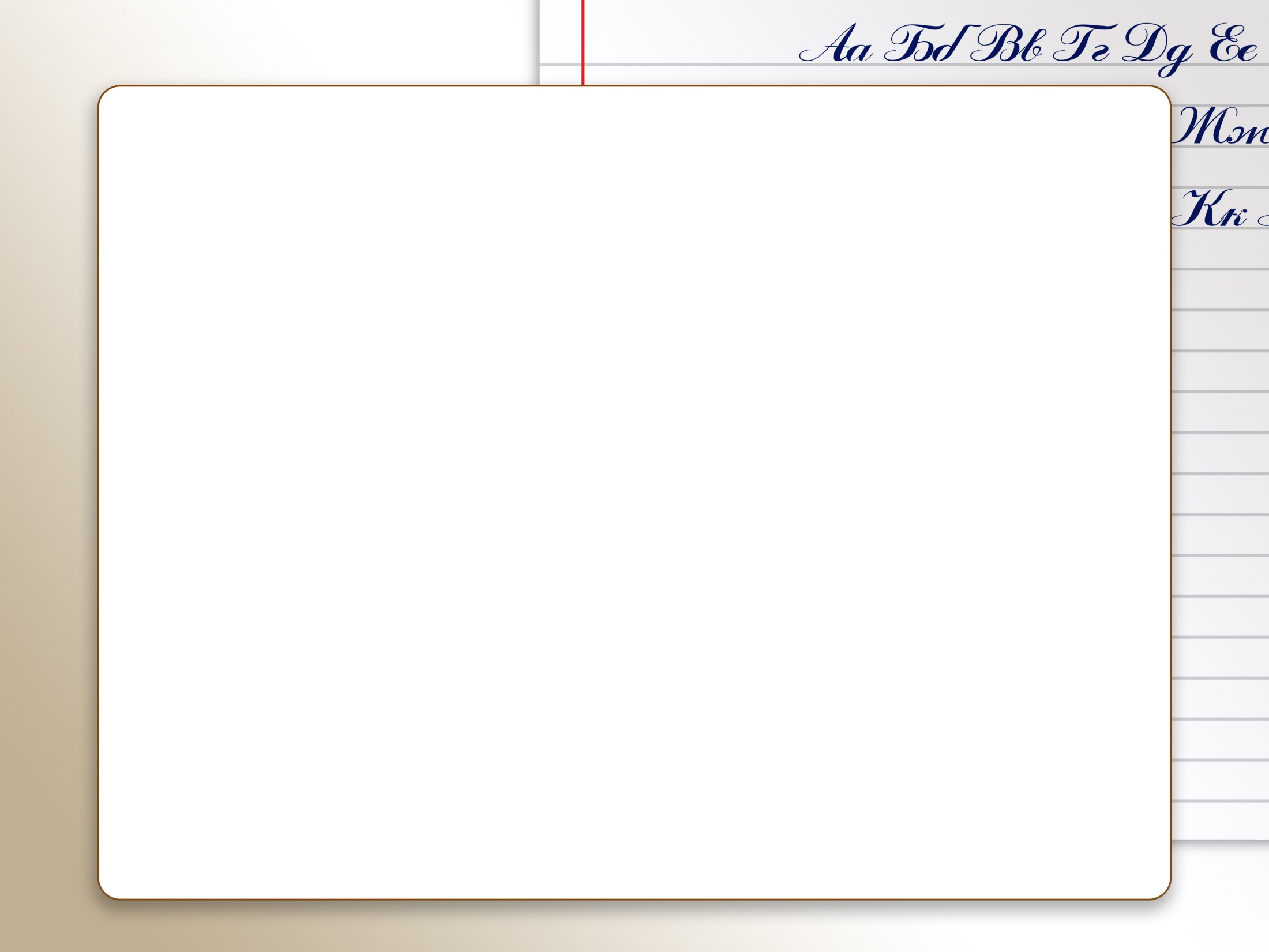 Комиссия ОО по проведению сочинения
организует ознакомление под роспись обучающихся и их родителей (законных представителей) с Памяткой о порядке проведения итогового сочинения (изложения) (см. приложение 4);
организует проведение итогового сочинения (изложения) в соответствии с требованиями настоящих Методических рекомендаций и порядком проведения итогового сочинения (изложения), утвержденным ОИВ;
предоставляет сведения для внесения в РИС;
информирует обучающихся и их родителей (законных представителей) о сроках, процедуре проведения итогового сочинения (изложения), о времени и месте ознакомления с результатами итогового сочинения (изложения);
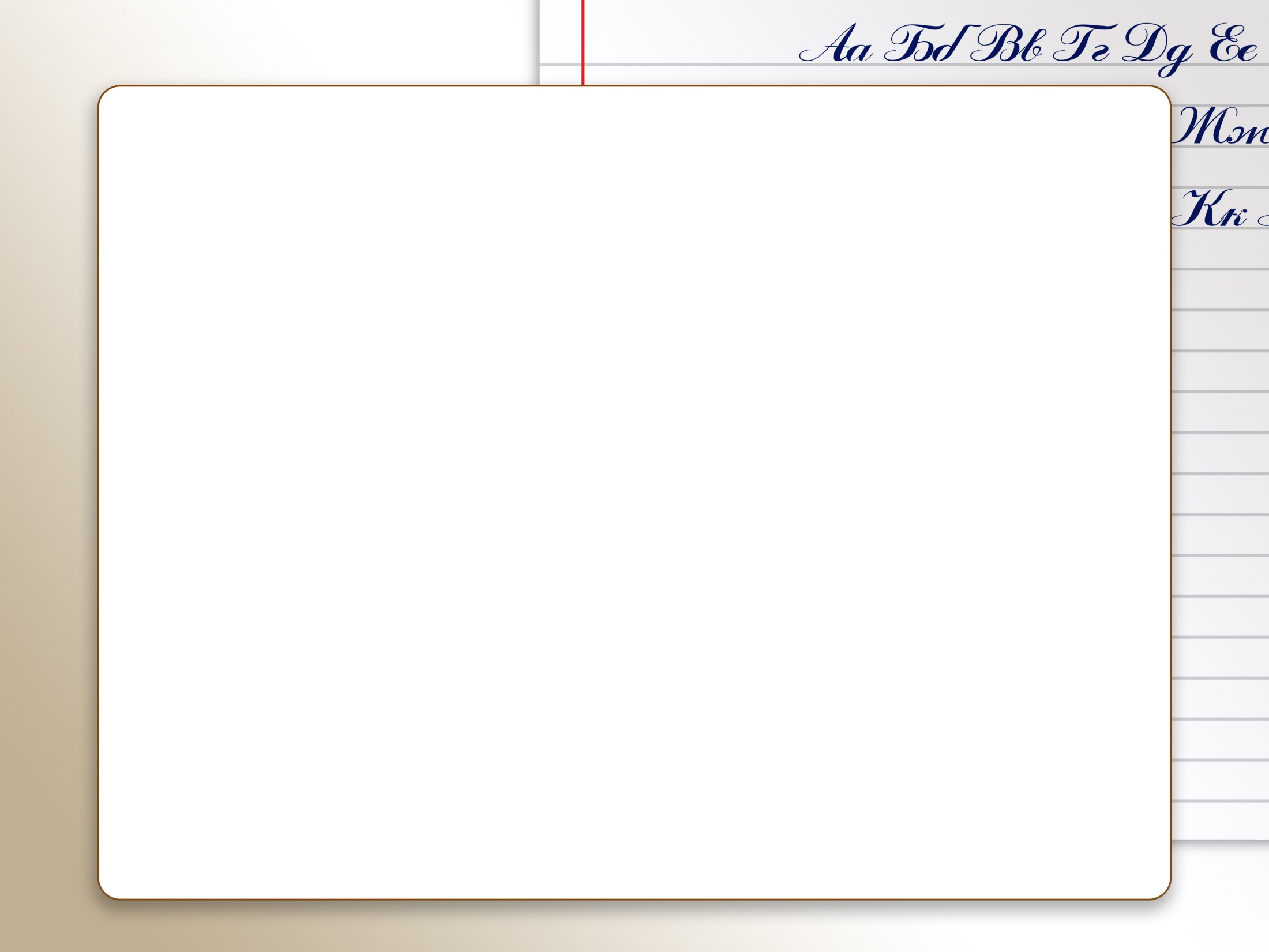 Комиссия ОО по проведению сочинения
обеспечивает техническую поддержку проведения и проверки итогового сочинения (изложения), в том числе в соответствии с Рекомендациями по техническому обеспечению организации и проведения итогового сочинения (изложения);
получает темы сочинений (тексты изложений) и обеспечивает информационную безопасность;
обеспечивает участников итогового сочинения орфографическими словарями при проведении итогового сочинения;
обеспечивает участников итогового изложения орфографическими и толковыми словарями при проведении итогового изложения.
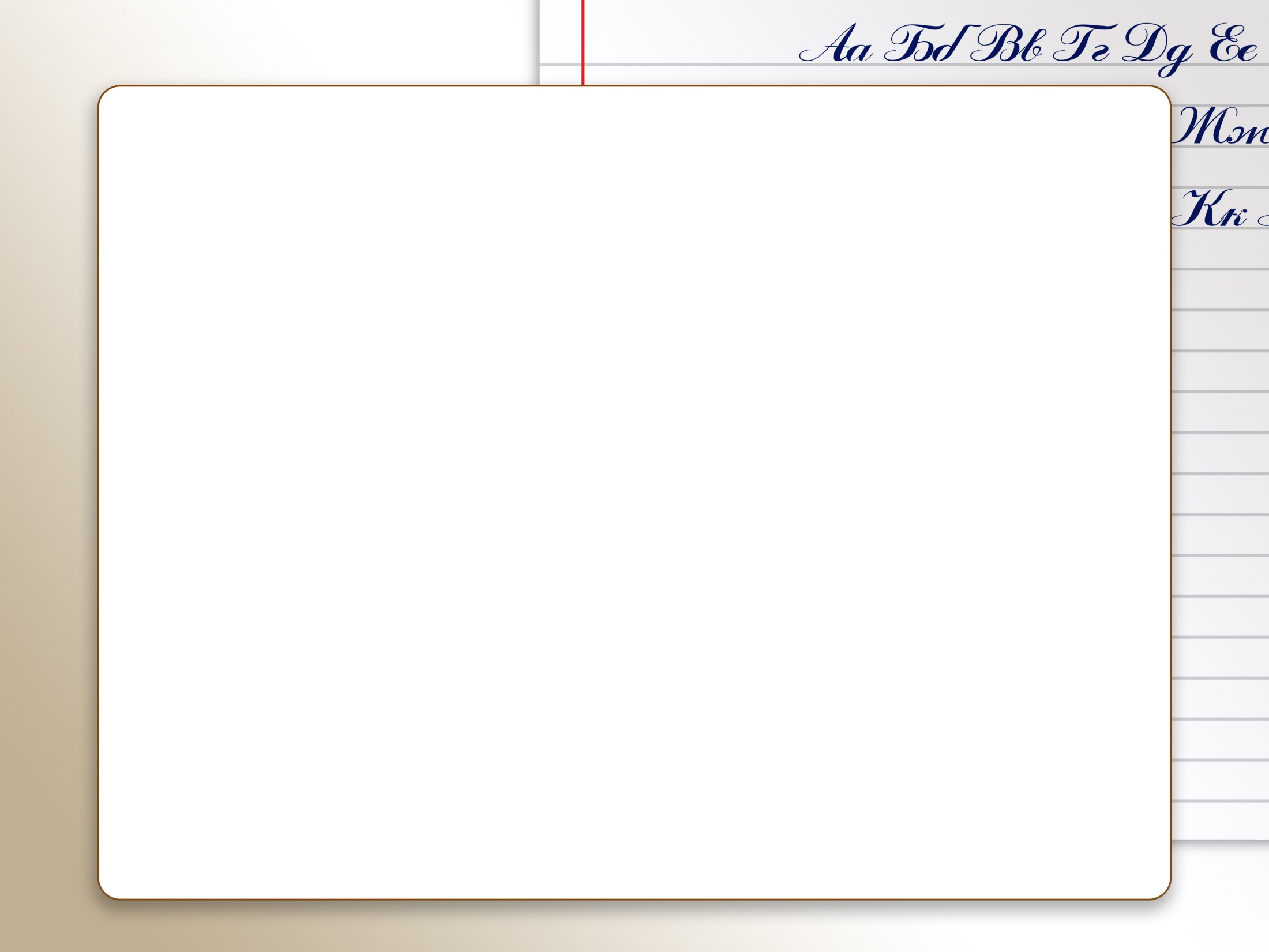 Досрочное завершение написания итогового  сочинения (изложения)
«В случае если участник итогового сочинения (изложения) по состоянию здоровья или другим объективным причинам не может завершить написание итогового сочинения (изложения), он может покинуть место проведения итогового сочинения (изложения). Члены комиссии образовательной организации по проведению итогового сочинения (изложения) составляют «Акт о досрочном завершении написания итогового сочинения (изложения) по уважительным причинам».»
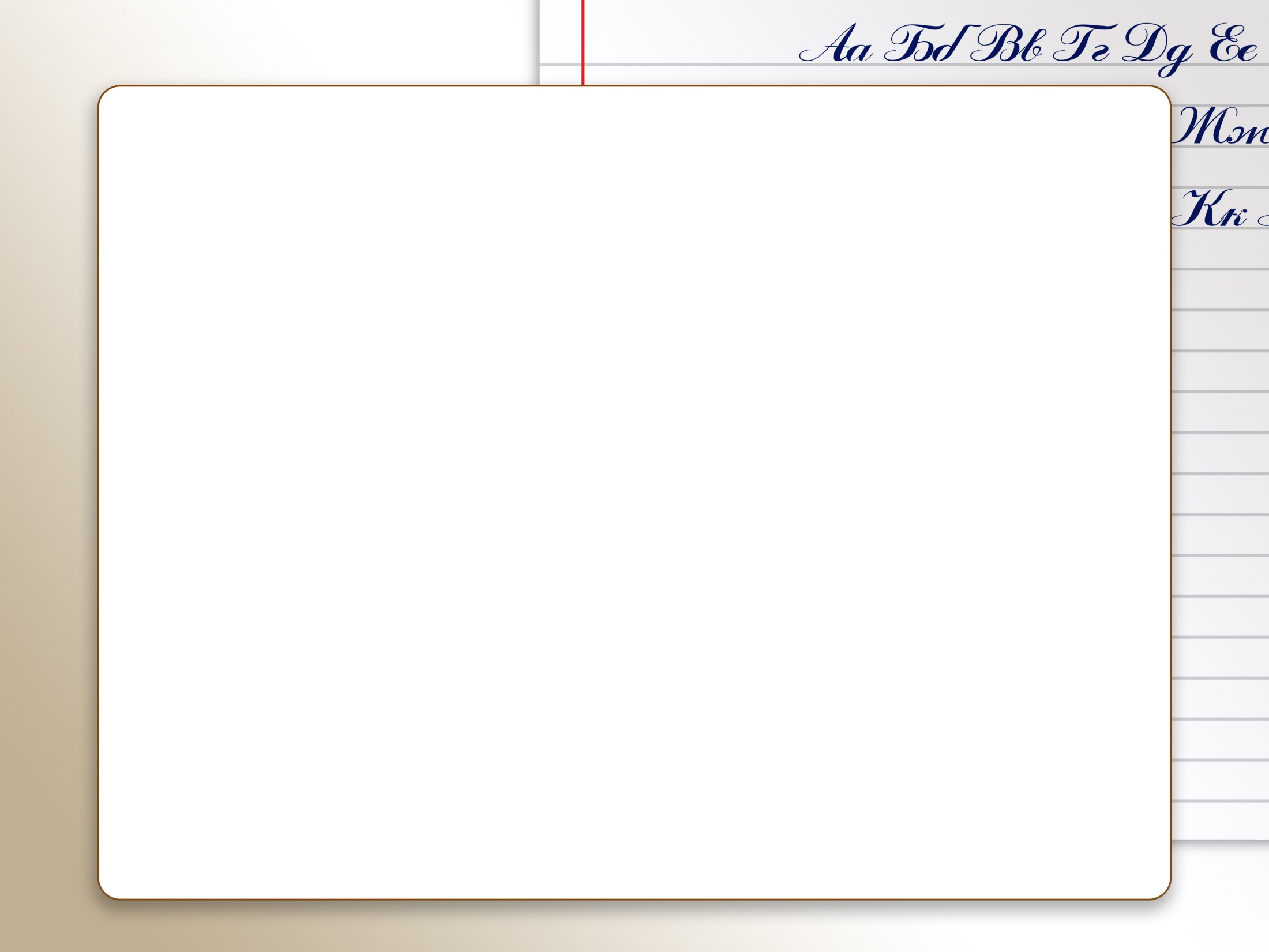 Памятка для участников сочинения и их родителей
Разработана Памятка для участников сочинения и их родителей (законных представителей) с краткой информацией о процедуре, порядке проведения, о праве повторного допуска к написанию сочинения, об использовании сочинения при приеме в вузы и т.д. (для ознакомления под роспись)
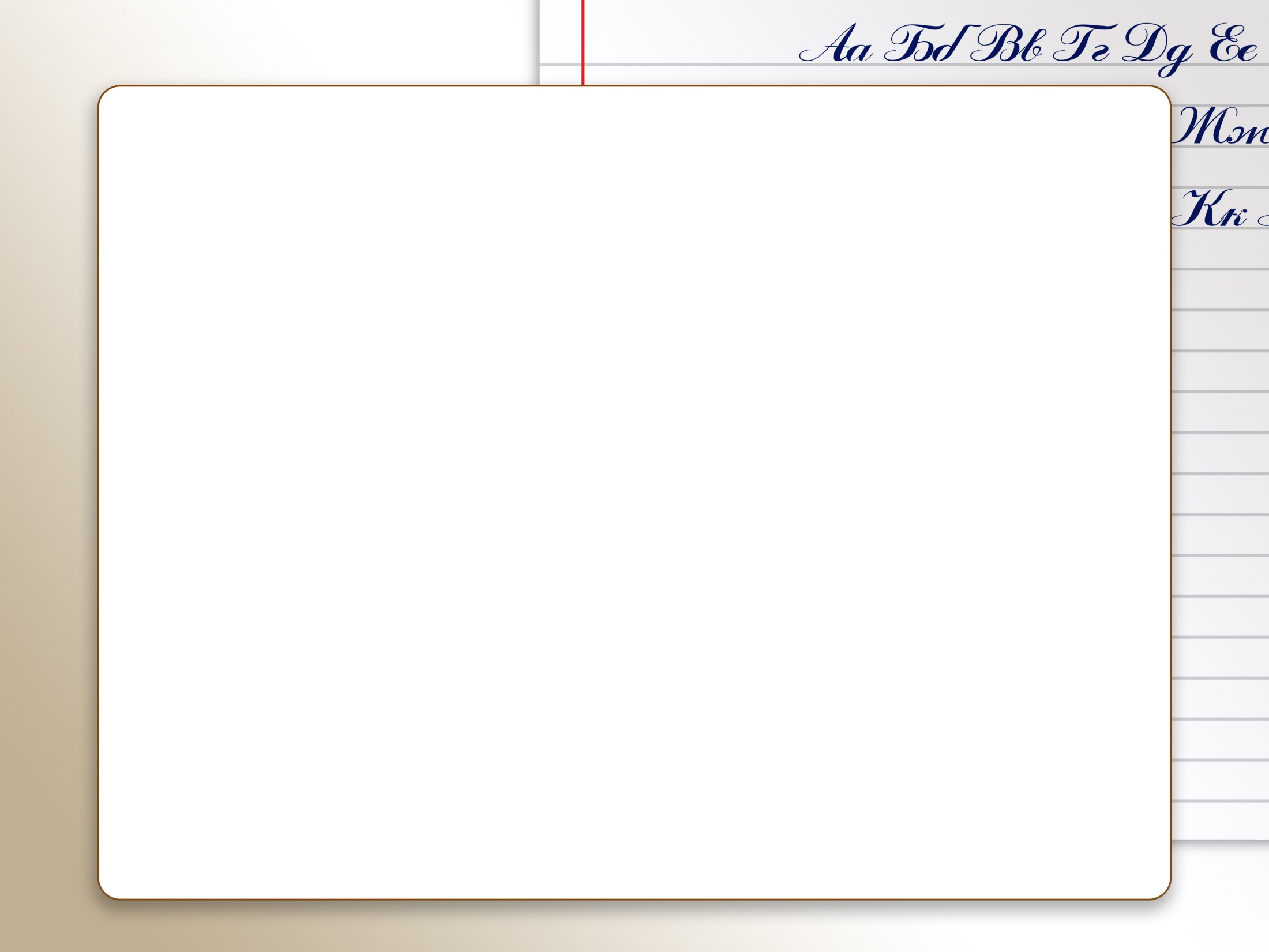 Порядок предоставления итогового сочинения в вузы
«При приеме на обучение по программам бакалавриата, программам специалитета поступающему может быть начислено за индивидуальные достижения не более 10 баллов суммарно.
Перечень индивидуальных достижений, учитываемых при приеме на обучение по программам бакалавриата, программам специалитета при равенстве суммы конкурсных баллов, а также индивидуальных достижений, учитываемых при приеме на обучение по программам магистратуры, устанавливается организацией самостоятельно.»
«3. Рекомендуемые критерии оценивания итогового сочинения организациями, реализующими образовательные программы высшего образования
Данные критерии носят рекомендательный характер. Образовательная организация высшего образования вправе разработать собственные критерии оценивания итогового сочинения, в том числе на основе предложенных. 
Сочинение оценивается по десяти критериям и с учетом его объема и самостоятельности.»
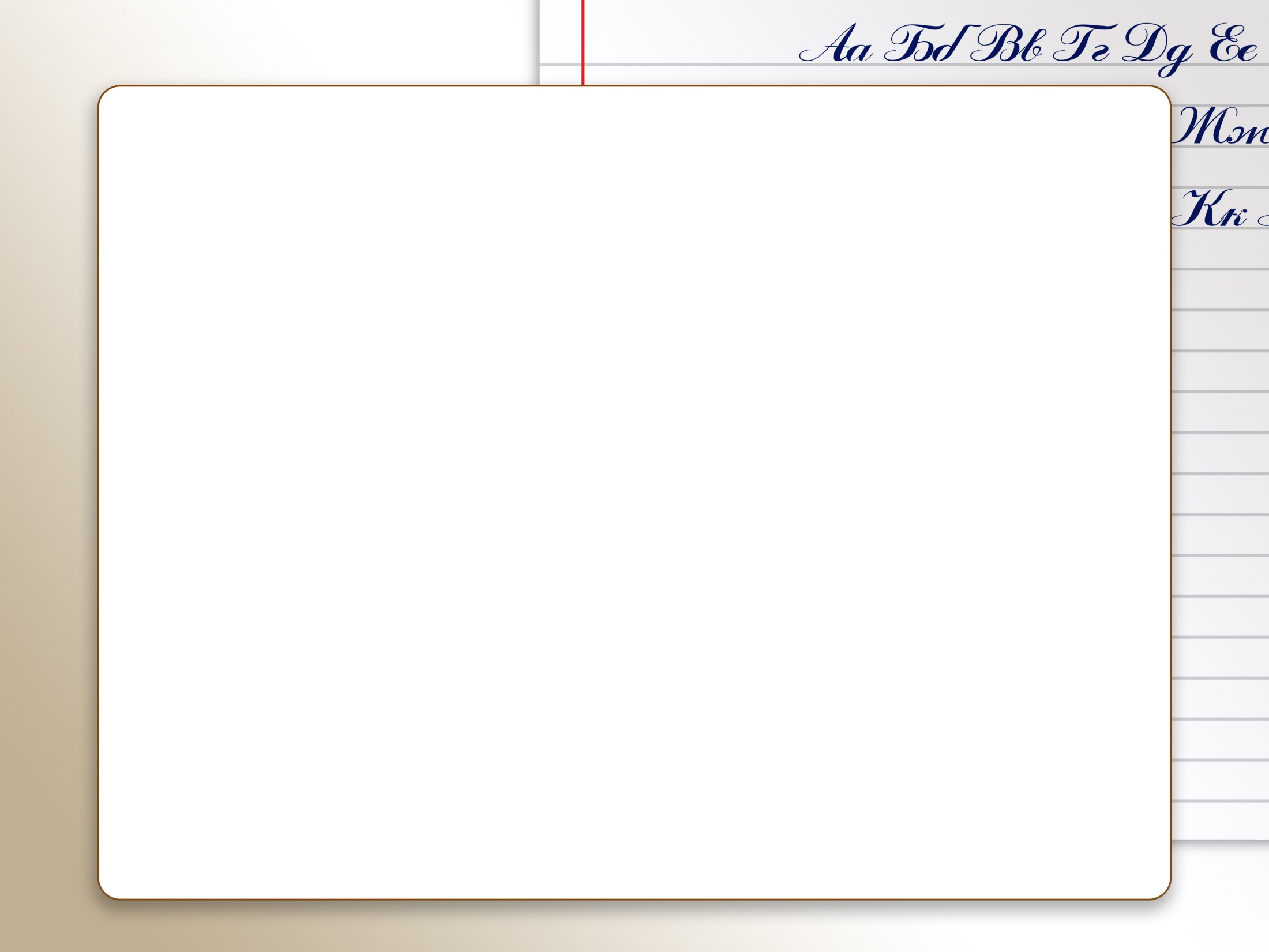 Тематические направления итогового
сочинения (изложения)
2016/2017 учебного года
«Разум и чувство» 
«Честь и бесчестие» 
«Победа и поражение»
«Опыт и ошибки» 
«Дружба и вражда»
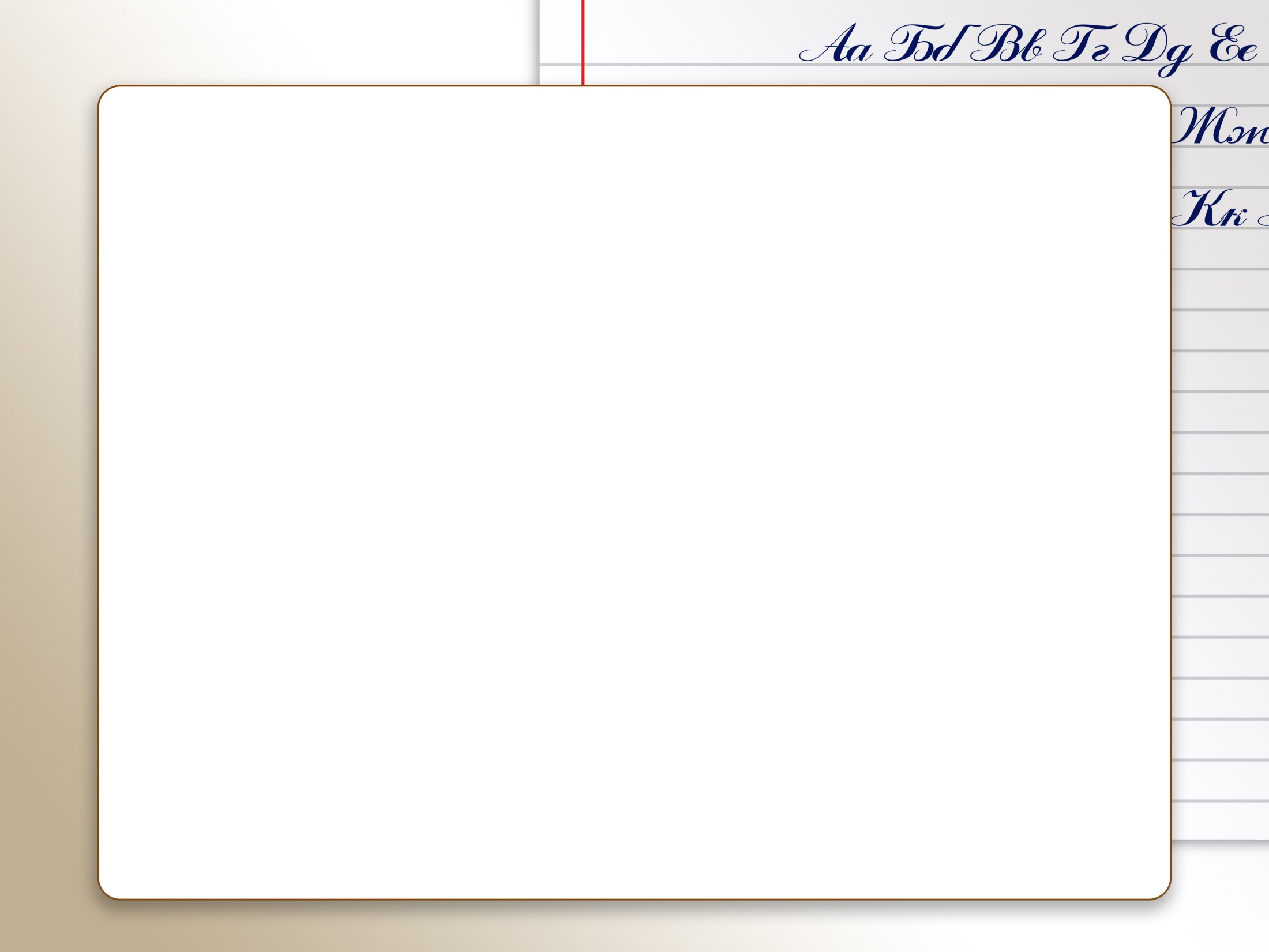 Сочинение (изложение) в устной форме
«Для участников итогового сочинения (изложения) с ОВЗ, детей-инвалидов и инвалидов итоговое сочинение (изложение) может по их желанию проводиться в устной форме.
Устное сочинение (изложение) участников записывается на флеш-носитель. Аудиозаписи участников передаются ассистенту, который в присутствии руководителя образовательной организации переносит устные сочинение (изложение) из аудиозаписей в бланки сочинения (изложения).»

«Оценивание итогового сочинения (изложения) указанной категории участников итогового сочинения проводится по двум установленным требованиям. Итоговое сочинение (изложение), соответствующее установленным требованиям, оценивается по критериям. Для получения «зачета» за итоговое сочинение (изложение) необходимо получить «зачет» по критериям № 1 и № 2, а также дополнительно «зачет» по одному из критериев № 3- № 4.»
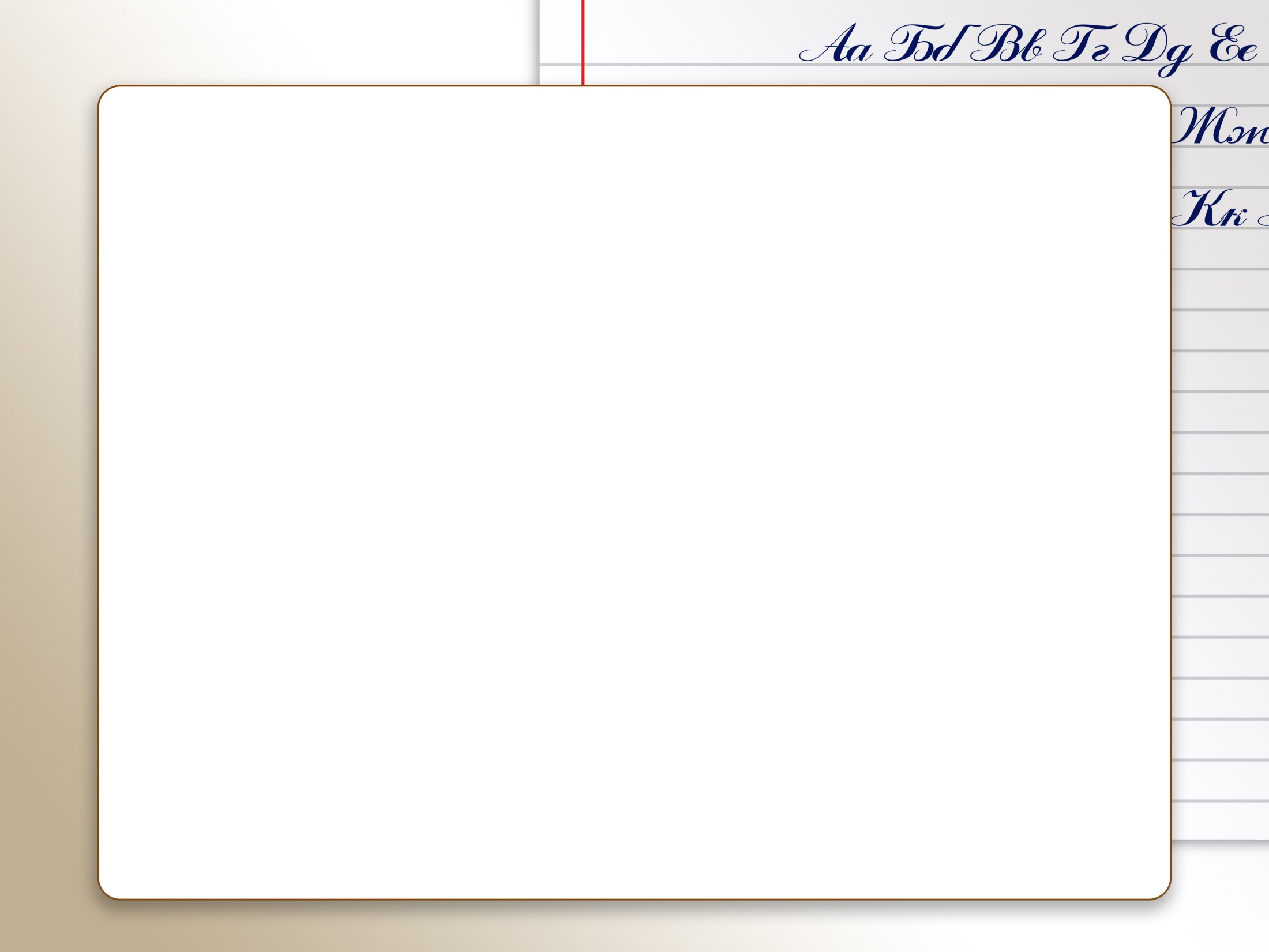 Порядок проверки итогового сочинения
«Руководителю образовательной организации рекомендуется возложить на технического специалиста обязанность по осуществлению проверки соблюдения участниками итогового сочинения (изложения) требования № 2 «Самостоятельность написания итогового сочинения (изложения)» посредством системы автоматической проверки текстов на наличие заимствований («Антиплагиат» и др.). В таком случае к экспертам комиссии образовательной организации поступают итоговые сочинения (изложения), прошедшие проверку на выполнение требования № 2 «Самостоятельность написания итогового сочинения (изложения)».»
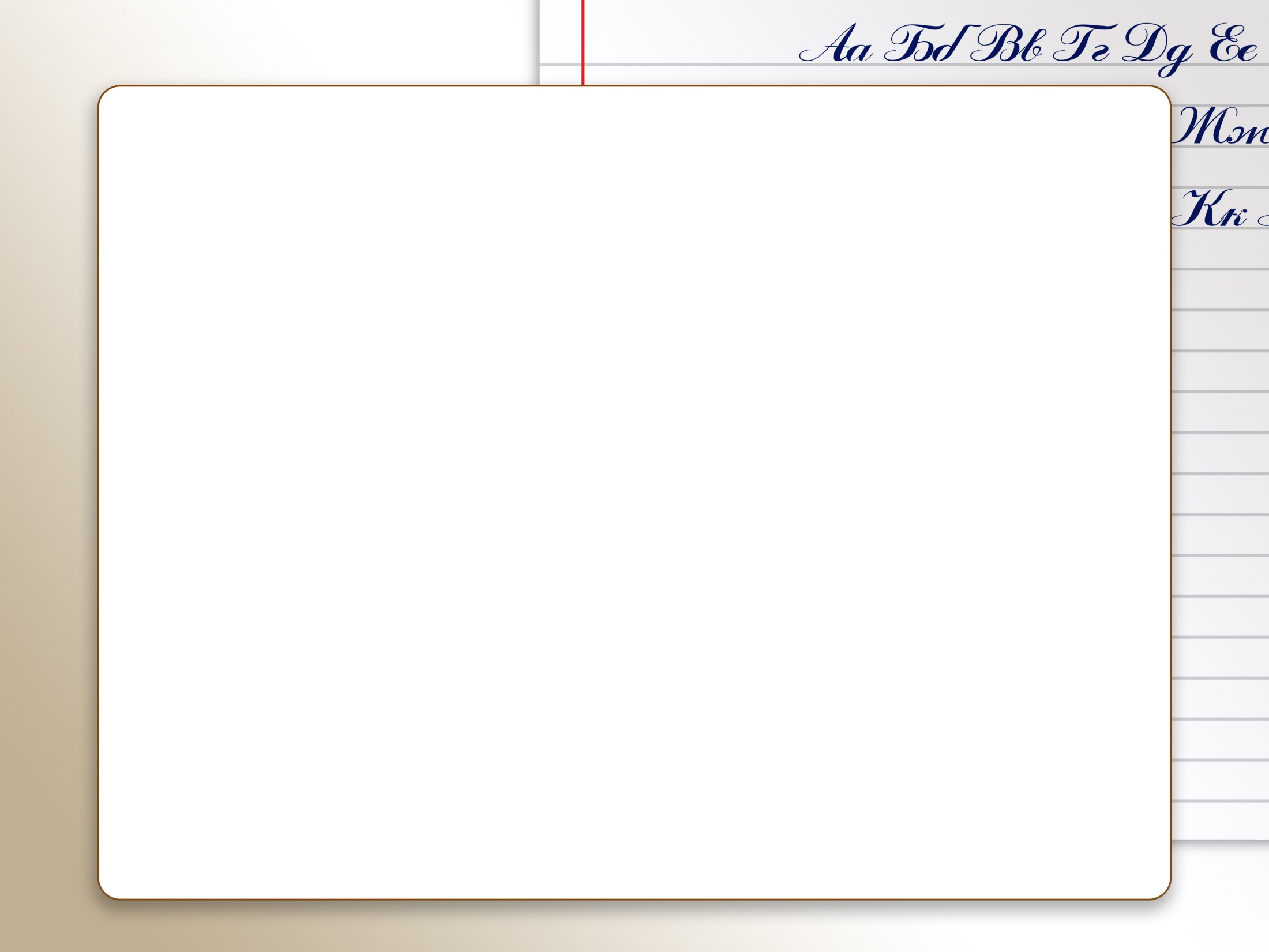 Порядок подачи заявлений
«…регистрация обучающихся для участия в итоговом сочинении (изложении) проводится на основании их заявлений, которые необходимо подать вместе с согласием на обработку персональных данных в образовательную организацию не позднее чем за две недели до начала проведения итогового сочинения (изложения)»
«Обучающиеся с ОВЗ при подаче заявления на написание итогового сочинения (изложения) предъявляют копию рекомендаций психолого-медико-педагогической комиссии, а обучающиеся дети-инвалиды и инвалиды - оригинал или заверенную в установленном порядке копию справки, подтверждающей факт установления инвалидности, выданной федеральным государственным учреждением медико-социальной экспертизы.»
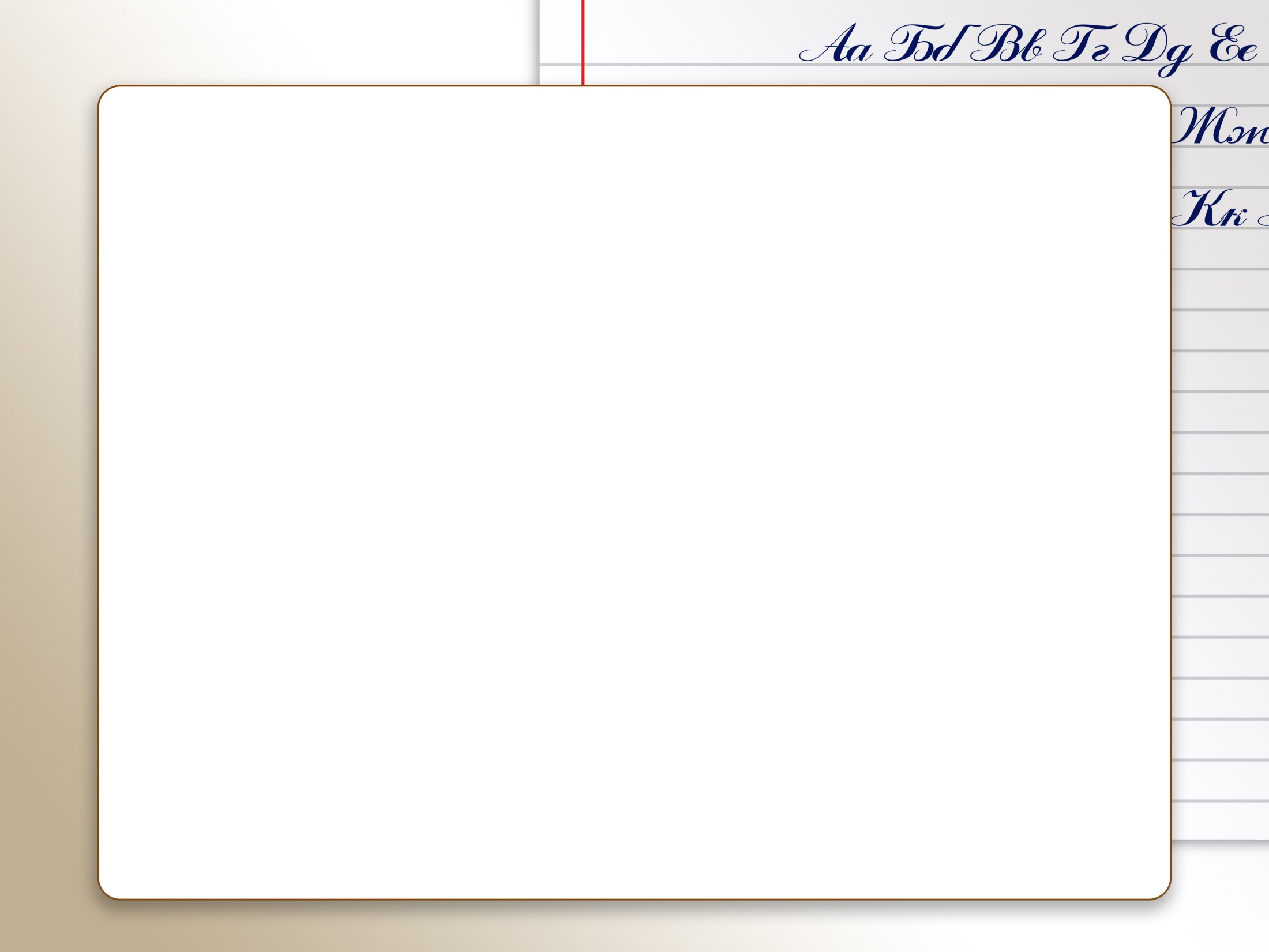 Руководителю ОО до 22.11.2016 г. необходимо:
приказом сформировать составы комиссий образовательной организации;
организовать регистрацию обучающихся для участия в итоговом сочинении (изложении) в соответствии с их заявлениями;
определить изменения текущего расписания занятий образовательной организации в дни проведения итогового сочинения (изложения);
обеспечить ознакомление лиц, привлекаемых к проведению итогового сочинения (изложения) с инструктивными материалами, определяющими порядок их работы;
организовать ознакомление обучающихся и их родителей (законных представителей) с Памяткой о порядке проведения итогового сочинения (изложения).